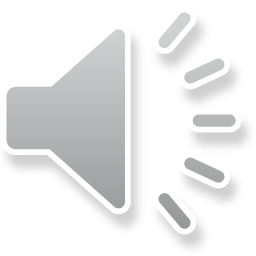 42. Jesus Appears to His Disciples
Part 2
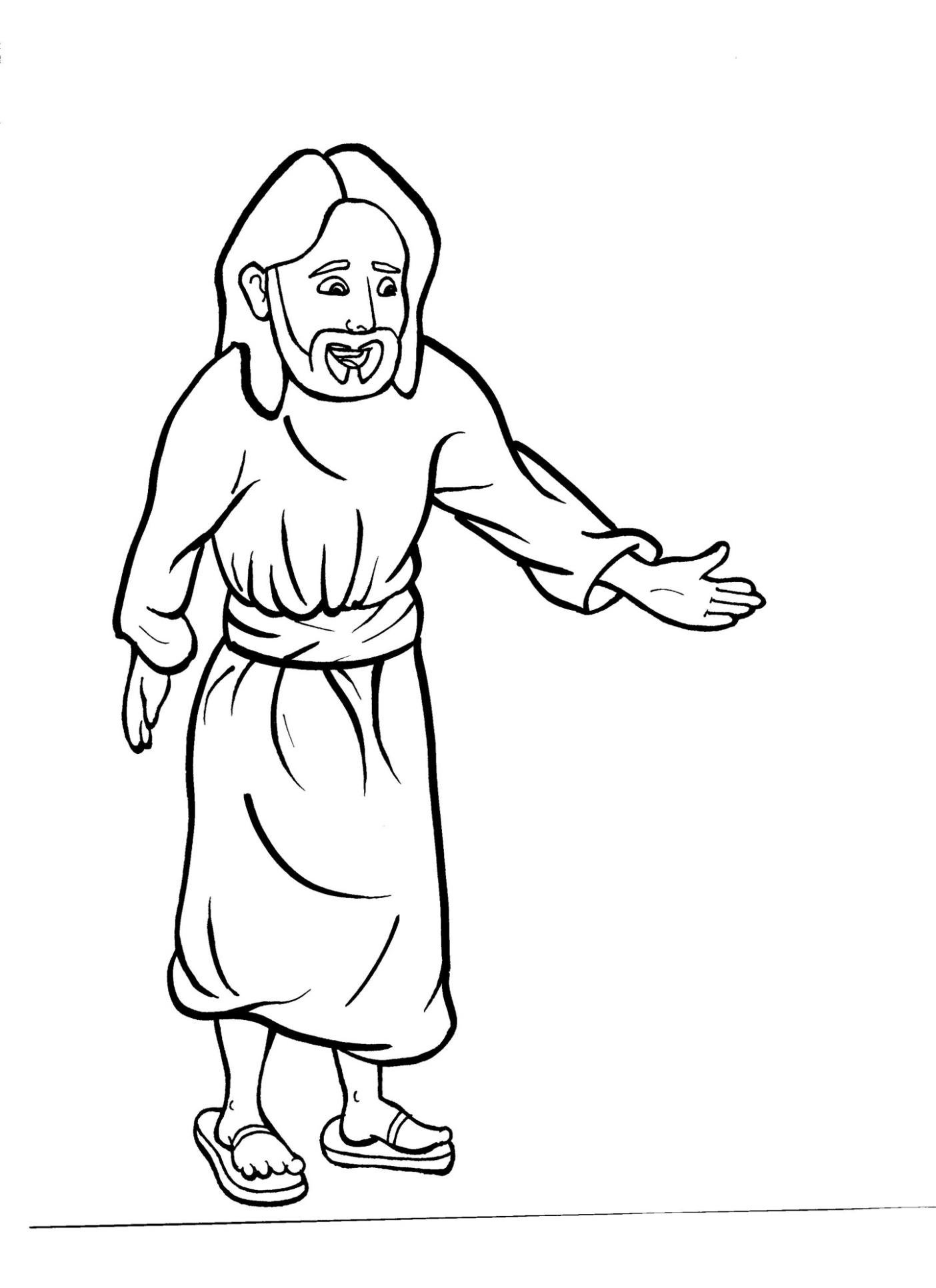 New Words
Rule Breakers
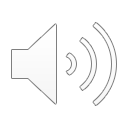 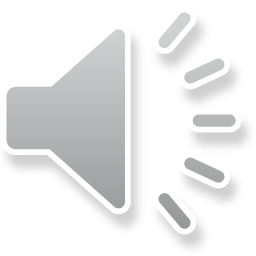 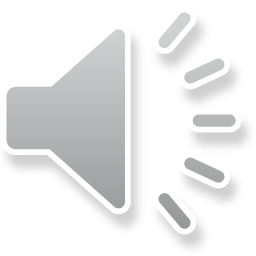 Other Sounds – Soft C
ce, ci, cy make the soft sound
cent
city
fancy
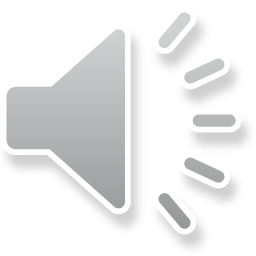 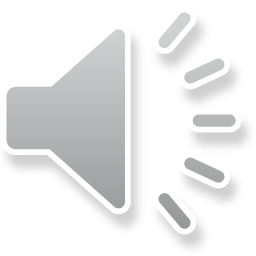 peace
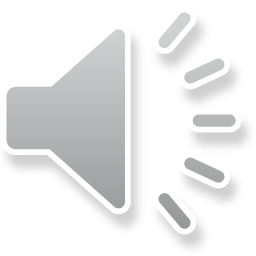 disciples
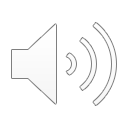 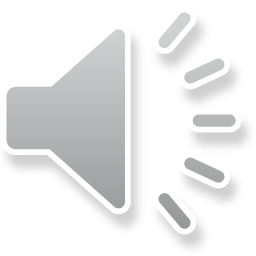 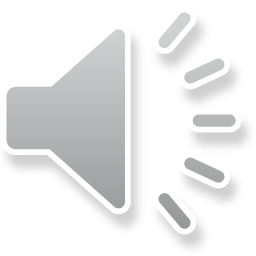 Other Sounds – Soft G
ge, gi, gy often make the soft sound
giant
gentle
gym
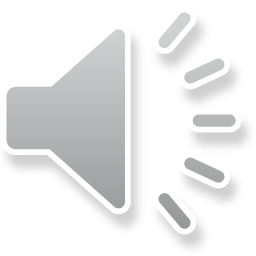 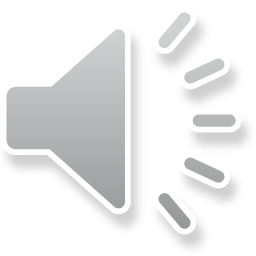 village
angel
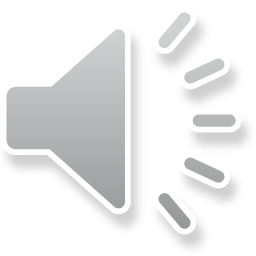 Silent Letters
know
ghost
walk
talk
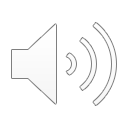 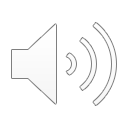 Contractions
The first word stays the same, 
and the apostrophe takes the place 
of the missing letters in the second word.
n’t
do
=
not
do
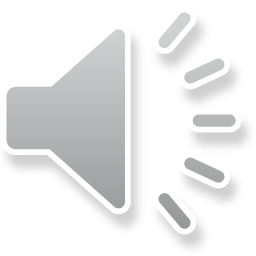 Contractions
didn’t = did not
it’s = it is
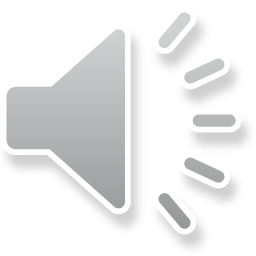 New Words
touched
women
disappeared
ghost
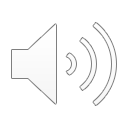 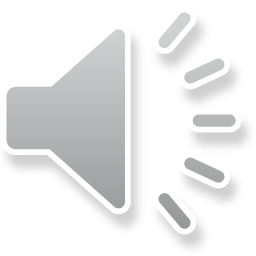 Rule Breakers
Words like these do not follow phonetic patterns.
to
you
said
could
two
f
from
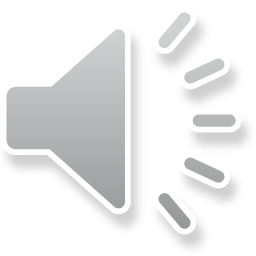 is
two
of
the
to
his
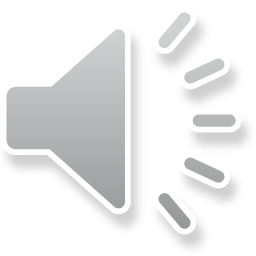 has
you
was
were
who
their
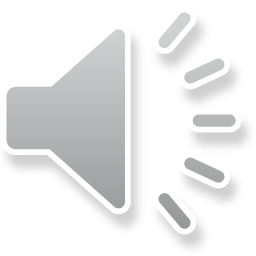 said
come
eyes
doors
have
others
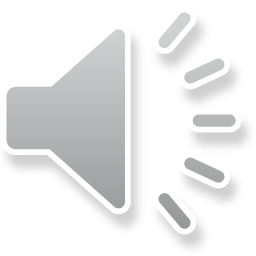 touch
together
women
hearts
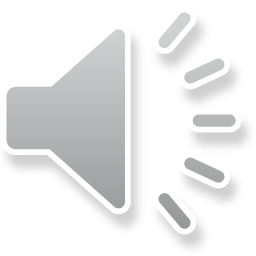 full
they
among